МКДОУ «Яйский детский сад «Солнышко»
Районный смотр-конкурс 
«центр сюжетно-ролевой игры»
Развивающая предметно-пространственная среда для организации сюжетно-ролевых игр в старшей группе
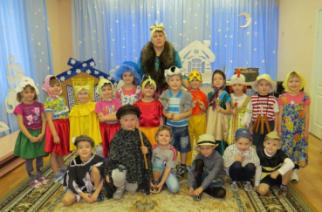 Воспитатели:
Ноздреватых Елена Владимировна
Вавилева Любовь Викторовна
Развивающая 
предметно-пространственная среда – 
система материальных объектов деятельности ребёнка, функционально моделирующая содержание его духовного и физического развития
С.Л. Новосёлова
Требования ФГОС ДО к развивающей предметно-пространственной среде
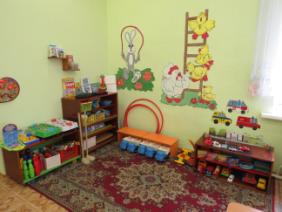 1
насыщенность
2
трансформируемость
3
поли-
функциональность
4
вариативность
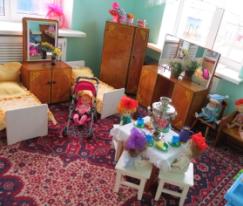 5
доступность
6
безопасность
Условные границы 
группового пространства
Рабочий сектор
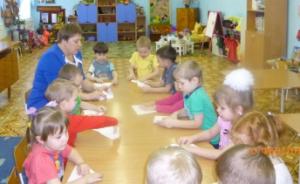 центр познавательной и исследовательской деятельности
центр 
продуктивной 
и творческой деятельности
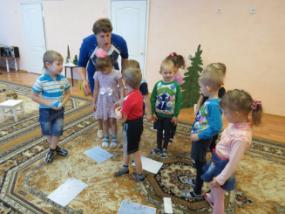 Оборудование 
для организации совместной и регламентированной деятельности
Центр
 речи 
и моторики
центр конструирования
Условные границы 
группового пространства
Спокойный сектор
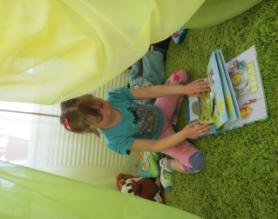 центр книги
центр отдыха
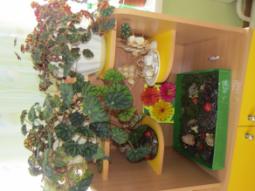 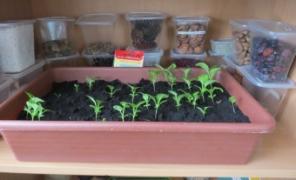 центр природы
центр конструирования
Условные границы 
группового пространства
Активный сектор
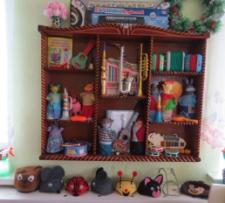 центр игры
центр музыки 
и театра
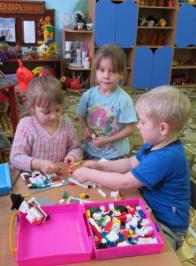 центр двигательной деятельности
центр конструирования
Особенности развития игры
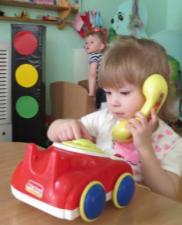 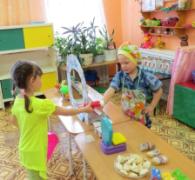 Без игры нет и не может быть полноценного умственного развития…
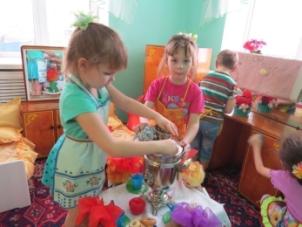 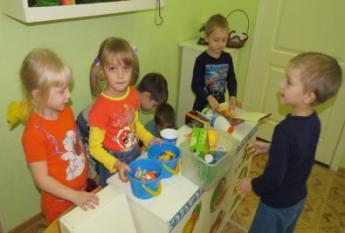 …Игра – огромное светлое окно, через которое в духовный мир ребёнка вливается живительный поток представлений, понятий.
В.А. Сухомлинский
Игрушки ждут ребят
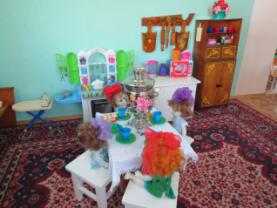 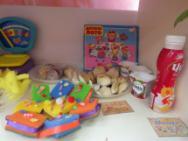 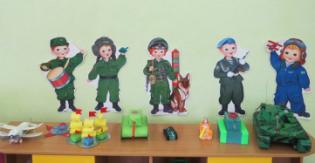 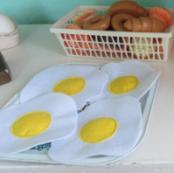 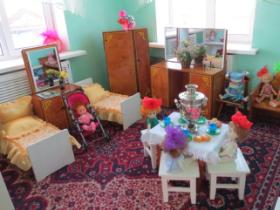 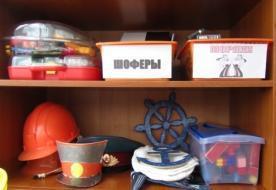 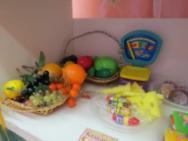 Игрушки ждут ребят
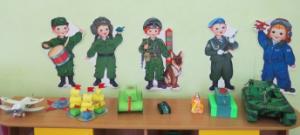 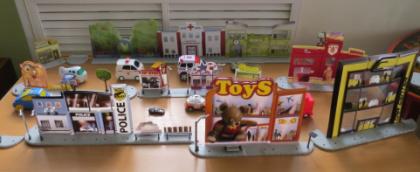 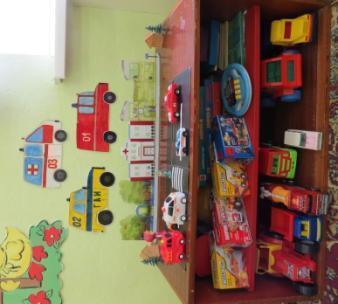 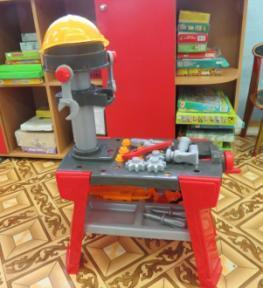 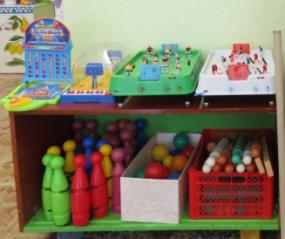 Игрушки ждут ребят
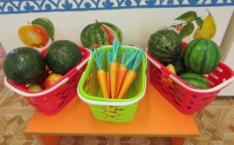 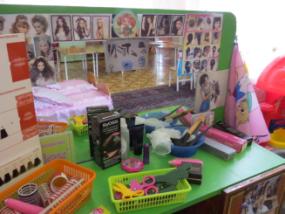 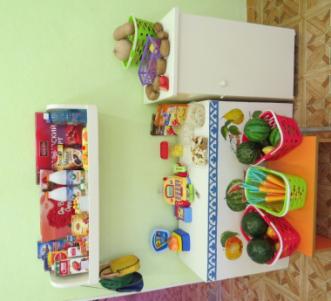 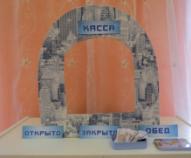 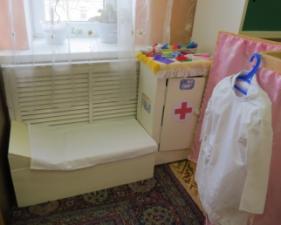 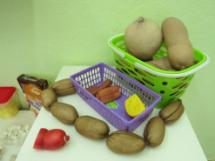 Игрушки ждут ребят
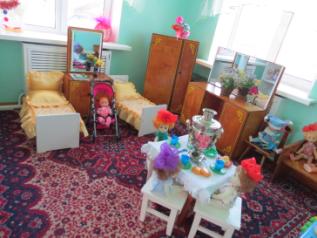 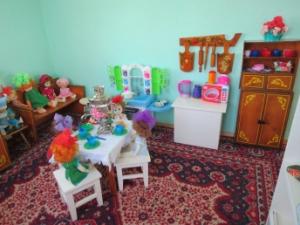 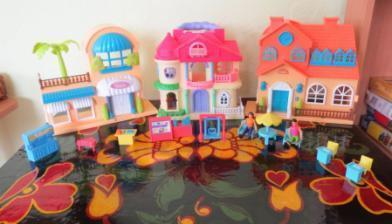 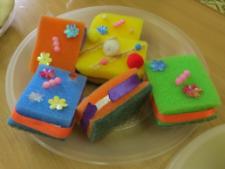 Игра – 
мир социальных отношений
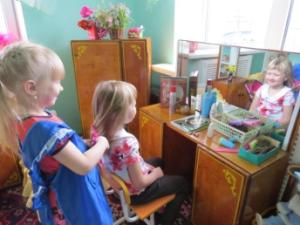 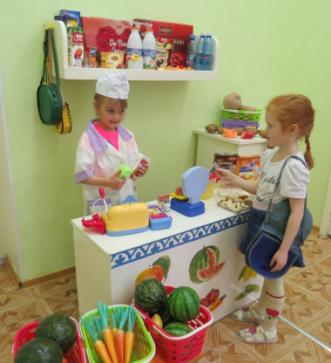 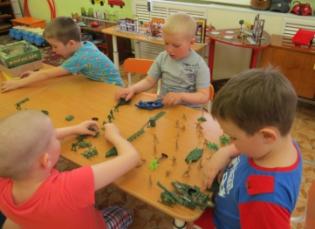 Игра – 
мир социальных отношений
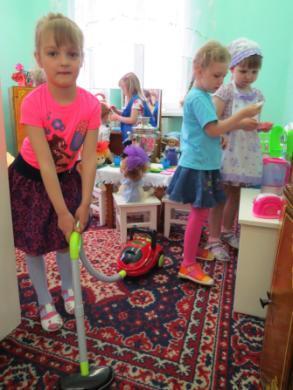 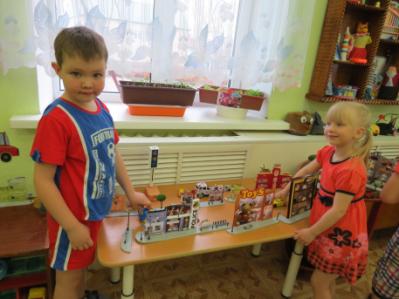 Игра – 
мир социальных отношений
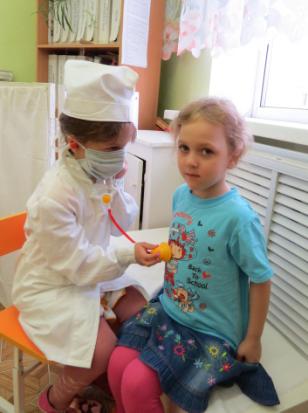 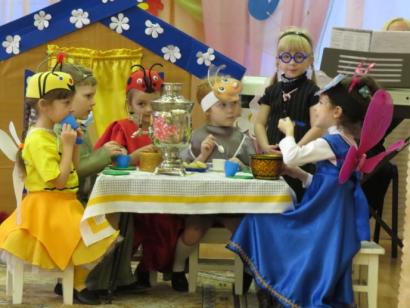 Игра – 
мир социальных отношений
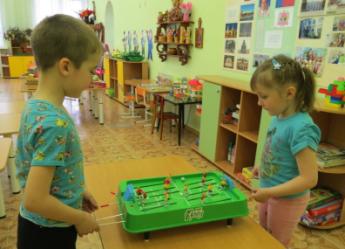 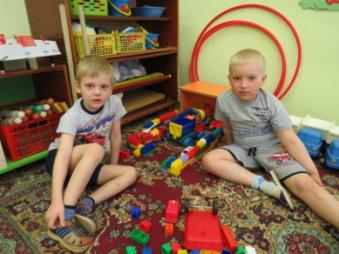 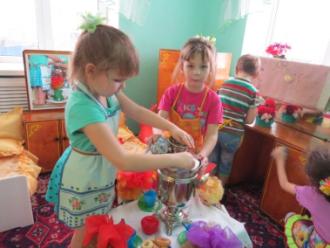 Придумываем, изменяем, 
трансформируем…
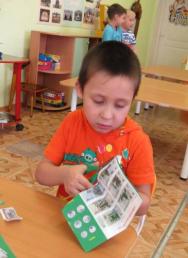 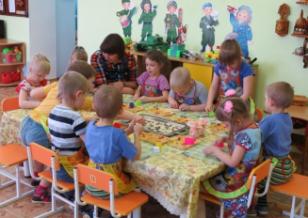 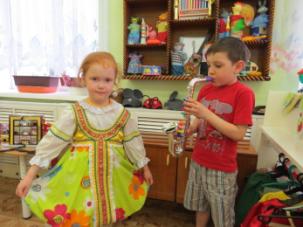 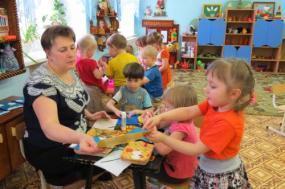 Дайте  детству  состояться!
Дайте  детству  наиграться!
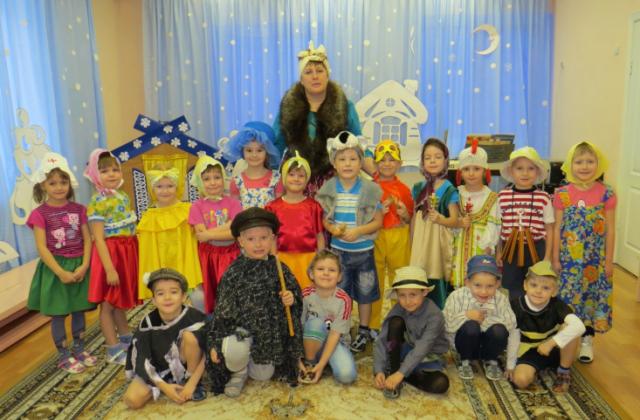